Title page formatting in APA
General Guidelines
Typed in double-space
Paper (8.5" x 11") with 1" margins on all sides.
12 pt. Times New Roman font
Insert page numbers at right
Insert the caption “Running head:” followed by title in uppercase
Title should not exceed 50 characters including spacing and punctuation
Title in title case centered in upper half of the page. 
Title should not be more than 12 words 
Title should not contain abbreviations 
Title may take up one or two lines 
All text on the title page should be double-spaced
Beneath the title, type the author's name: first name, middle initial(s), and last name.
Do not use titles (Dr.) or degrees (PhD)
Beneath the author's name, type the institutional affiliation
Citation Databases
Google Scholar
Scopus
		Elsevier
		20, 000 journals
Web of Science	
		Thomson Reuters 
		Series of 11 databases: SCI, SSCI, AHI 
		10,000 journals
Measuring Scientific Productivity
Individual /Institution/ country contribution

No. of publications- Earlier  Method

No. of citations- Latest Method

Productivity Measurement Tools/ Metrics  
		Journal-based metrics
		Author-based metrics
Journal Impact Factor (JIF/IF)
		Immediacy Index
		5-Year Impact Factor 
SCImago  Journal Ranking (SJR)
Source Normalized Impact per Paper (SNIP)
H-Index
...Journal Impact Factor (JIF/IF)...
Yearly metric
Ratio between the no. of articles cited in a year and the total no. of articles published in the preceding two years  
	Proprietary tool of Thomson Reuters 
Developed by Eugene Garfield for ISI
Journal Citation Report (JCR)
...Journal Impact Factor (JIF/IF)...
Variant Forms
Immediacy Index
5-Year Impact Factor
Features
Expressed in 3 digits after decimal e.g. 2.892
Year specific 
Journal specific 
Database specific
Value: Zero to 50
Varies from subject to subject
Indication of journal quality
Uses
Selection of Journals
Discontinuation of a journal
Market Research
Placing a Paper
Academic evaluation
Disadvantages…
Review Journals - high IF
Title / name change of a journal affects
Expensive
Vary from one subject to another
Non-English-language journals- lower IF
Basic research journals higher than clinical
Open access journal  have high IF
Less accessible journals- less IF
SCImago Journal Rank  (SJR)
Journal level metric
SCImago Lab, Spain
Scopus database of Elsevier
SJR is  a free 
“All the citations are not equal”
Prestige-based metric
Source Normalized Impact per Paper(SNIP)
Journal-level metric 
Weightage  to citations to a journal based on the number of citations in that field
Scopus database 
Prof. Henk Moed, University of Leiden, Netherlands
Free
H-Index
Author-based metric/tool
J.E. Hirsch, a Physicist 
Scientist having 10 publications, if each got 10 citations, his h-index is 10
Calculated using citation databases
Google
Scopus
Web of Science
Provides both the number of papers & citations 
Vary from field to field
Database specific
Vary from database to database
Name variation
Unique Author Identifiers...
Many authors have similar names
Numeric/ alphanumeric string 
	Open Researcher and Contributor ID – ORCID
    -ORCID Incorporation
	-16 digit numeric code: orcid.org/0000-0002-9881-2191
	- Register:  http://orcid.org
	-Mention it in all the scholarly output, email signature
ResearcherID
Digital Object Identifier (DOI)
International DOI Foundation
Digital Objects Covered
	Articles, books, images,  bibliographies, research data, videos, charts, tables, audio and other electronic files
Registration Agencies
		CrossRef, R. R. Bowker
Structure of DOI
10.1036/0071381317
	Prefix and the suffix separated by a forward slash 
	Prefix- Two parts: Common 10 & Unique Publisher id
	Suffix-To identify the resource
RSS Feed
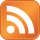 Really Simple Syndication 
			or 
Rich Site Summary 
Digital aid to check the website contents
RSS Feed- List of notifications
RSS aggregators/RSS Reader
Academic Integrity
Core set of values and principles in academic life
Honesty
Fairness
Trust
Respect
Responsibility
Plagiarism
The practice of taking someone else's work or ideas and presenting them as one's own
Plagiarism detection
Turnitin
Web based Software
i-Paradigm LCC
Fee-based
India Copyright Act
The exclusive legal right, given to the originator /author to print, publish, perform, film, or record literary, artistic, or musical material for a fixed number of years
Indian Copyright Act, 1957; Copyright Rules, 2013